PIA 3395
Development Theory
Week Three
Development Policy and Analysis:Presentations
I.   Golden Oldies: Blue


II.  Literary Map: Red 


III. Next Week: First Synthesis
Development Policy and Analysis: Terms
Terms:  What are the differences between and among each and what debates run through each? (Martinussen)

	a.  Development Theory (Modernization?)

	b.  Underdevelopment Theory

[The internationally renowned professor John Degnbol-
Martinussen at Roskilde University, Denmark, died suddenly
 on 23 September, 2002]
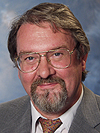 Roskilde University to open super-hero city and host machinima contest
Development Policy and Analysis
d. The impact of colonialism, trade and the cold war (Turner and Hulme)

	e.  Developing vs. Underdeveloped as terms (John Isbister, see below
	Provost, Ryerson University Toronto, Ontario)

	Question:  An Old Peoples’ Theory?
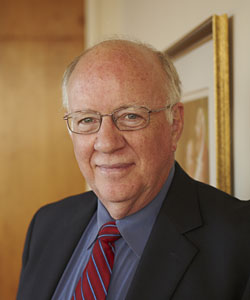 Mark Turner and David Hulme
Mark Turner is Professor of Development Policy and Management and Head of the Government Discipline at the University of Canberra, Australia (Below Left)





	David Hulme, professor of Development Studies from the University of Manchester, U.K. (Above, Right)
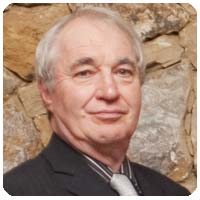 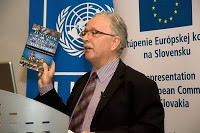 Development Terms
c.  Development Policy

	d.  Development Economics

	e.  Development Planning

	f.   Human Resource Development

	g.  Sustainability
Development Economics?
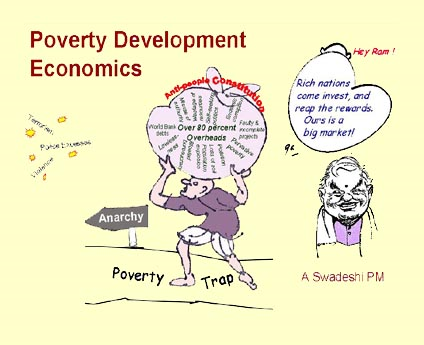 Assess: The Development Dichotomy
Agraria

Attitudes: parochial – fixed rules
Customs: particularistic / inherited
Status: ascriptive
Functionally: diffuse
Holistic Change
Lack of Specialized Roles
Result

Agricultural, rural, poor
Oral / illiterate
Authoritarian instability
Subsistence – non-monetary
Revolution and violence
Occupation fixed
Industria

Universalistic
Legal / Rational
Achievement Oriented
Roles Functionally Specific
High Degree of Technology
Manufacturing and Production 
	Oriented
Result

Commercial
Democratic / Peaceful
Occupational mobility
Literate
Urban, Rich
Incrementalism, Stability
 and Gradual Change
Rural Society
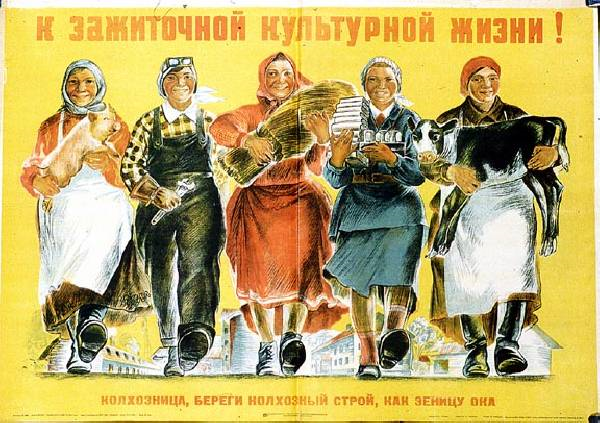 Development Management vs. Administration (Debate)
Thematic Issue

	Development Management  vs. 

	Development Administration
Concept of Development Administration
Use of bureaucracies to achieve public policy goals


Original idea: state will take major role in providing leadership to improve LDC standards of living
American Recovery and Reinvestment Act Funding, 2009
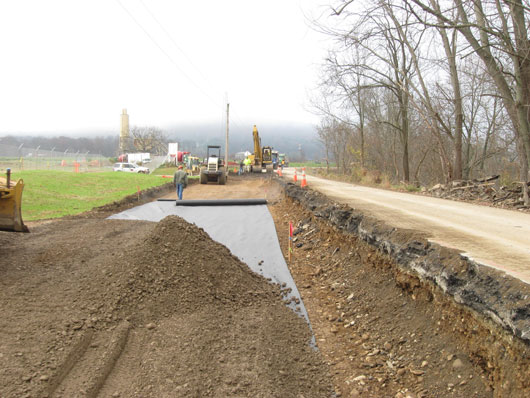 Development Administration
Administrators would provide framework for wider economic participation

Key assumption: major responsibility for development would lie with ADMINISTRATOR on national and local levels

State centric Assumptions
Development Administration
The Eternal Debate
Concept of Development Administration
Assumptions

Development occurs because of planned change

Political and administrative leadership have made decision to effect improvement in the social system
The Assumptions of Planned Change: “Rationality”
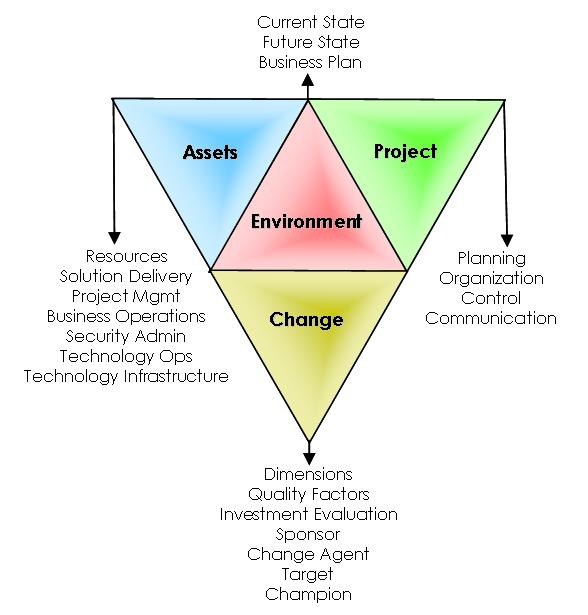 Concept of Development Administration
Definitions

Action and goal oriented administrator striving to promote economic and social development

Base: Concept of Planning

The setting of priorities for the use of scarce resources
Concept of Development Administration
Goal: Change Administrative Behavior

Original Goal – Planning

The National Plan, monitoring and managing the economy

setting targets and the achievement of goals
Two Views of Planning
Development Policy and Analysis: Mini-Discussion
Development Planning

 			     vs.

	Development Economics

 	 -Theory vs. Practice?
Development Planning?
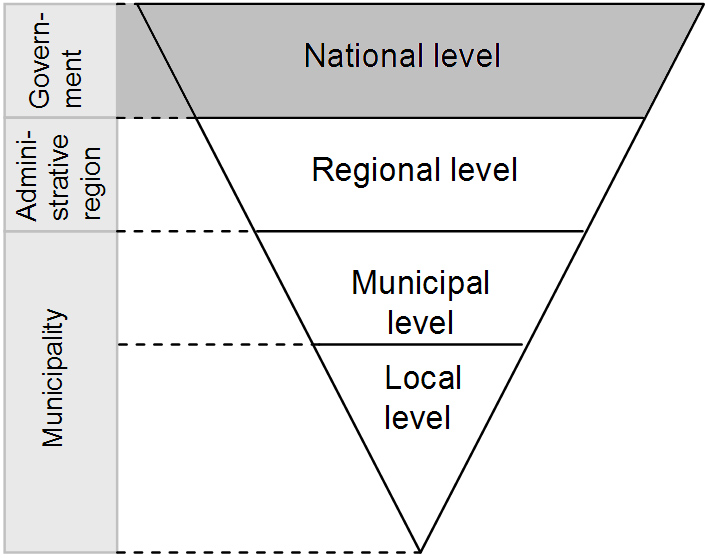 Social Mobilization
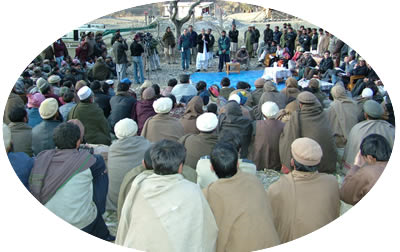 Bolivia National Development Plan
District Administration
At the District Level – Coordination

Mobilization

Socialization

Key emphasis

placed on local government authorities, extension services, district administrators
“On almost a daily basis, we brought villager leaders and panchayat (multi-village council) members into our conservation centre for a slideshow.”
Coffee Break
Ten Minutes
Development Management:  Is it Different?
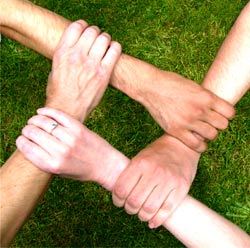 Less Hierarchical

Mobilization and 
	Coordination

Involves the non-profit and private sectors

The Role of Donors

			Different?  Probably not much!
Origins
Business Model.  Flat Pyramid

Collective decision-making.  Social Movements

Non-profit Motivations

Research and development

Academia
Nasa Management System
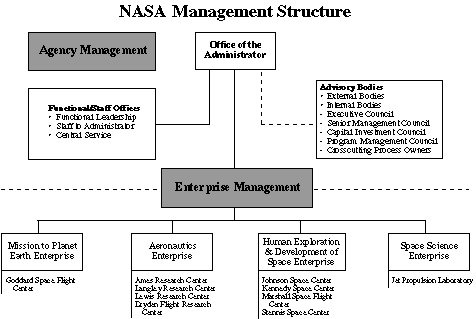 Underdevelopment?
Development Policy and Analysis
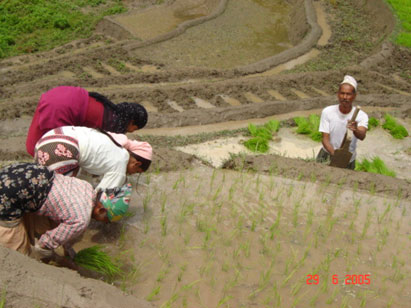 Newari Society Nepal
The theory of peasant society- (Hyden) Debates:


The nature of the state: 

soft, hard and praetorian (Myrdal)
Development Policy and Analysis
1.    Bottom up or grassroots development: How realistic? Are NGOs “grassroots?” (Edwards and Hulme)





2.	Has development theory fallen? Long live development studies?  (Leys)  The end of the third world, or the end of autonomous development?
	
3.     Where have all the dependency theorists gone?  What do we do about 500 years of history (Leys)
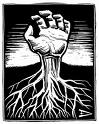 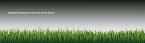 i. Role of Deconstruction Analysis: What is It?
Suggested Special Reading Assignment for Future Teachers of Development

	Barack Obama, Dreams from My Father: A Story of Race and Inheritance (New York: Three Rivers Press, 2004), pp. 392-430.
 
 	Barack Obama, The Audacity of Hope: Thoughts on Reclaiming the American Dream  (New York: Vintage Books, 2006), Chapter Eight,
	 pp. 320-382

	Janny Scott, A Singular Woman: The Untold 
    Story of Barack Obama’s Mother (New York: 
	Riverhead Penguin, 2011).
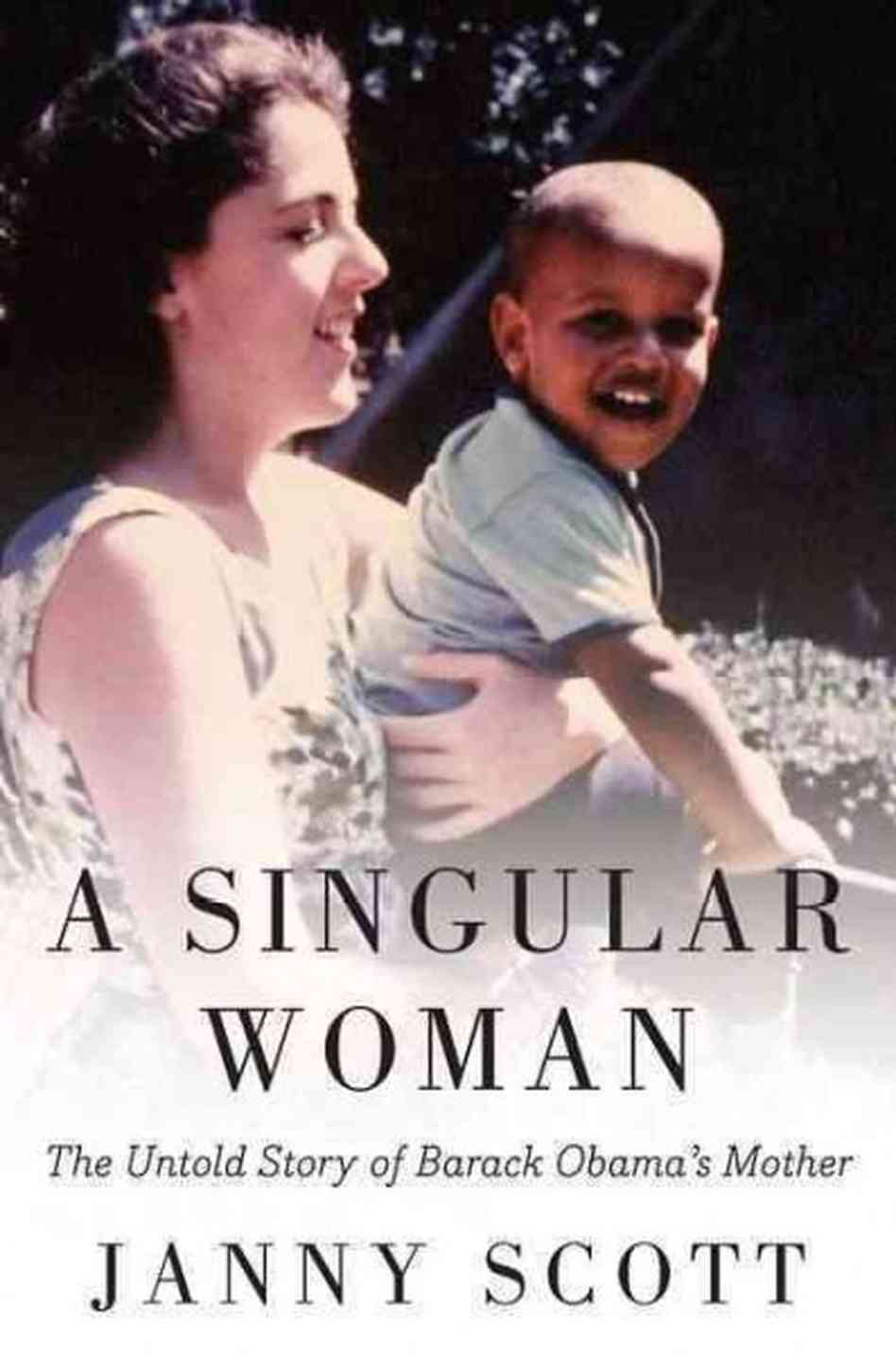 Development Policy:Discussion
Deconstruction Exercise
Comprehensive Exam

	Groups:  
	Do deconstruction- Brief, two minute presentation
How are theories of development related to the concepts related of dependency and modernization theories? What does each say about strategies of development management To what extent do these concepts prescribe different development policies to national level policy makers? Where does orthodox Marxism fit into the above dichotomy? Defend your views by specific reference to the literature in the field.
Mock Comprehensive Question
Discussion of Counter-Dependency
Are We All Modernizers?